Uluslararası ÇALIŞMA ÖRGÜTLERİ
Nesibe Üzel
Dünya Sağlık Örgütü
 (DSÖ)
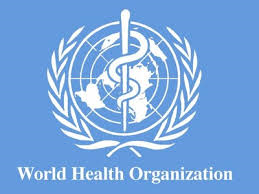 Birleşmiş Milletler'e bağlı olan ve toplum sağlığıyla ilgili uluslararası çalışmalar yapan bir örgüttür.
1945 yılında ABD’ nin San Francisco kentinde toplanan BM Konferansı ile ilk kuruluş çalışması başlamıştır.
Bütün halkların sağlığının, dünyada barış ve güvenliğin sağlanmasının en temel önem arz ettiğini kabul ederek Çin ve Brezilya’lı delegelerin bir "Uluslararası Sağlık Örgütü" kurulması amacıyla toplantı düzenlenmesi oybirliğiyle kabul edilmiştir.
Belçika’lı Prof.Dr. Rene Sard başkanlığında 15 kişilik bir teknik komite oluşturmuştur
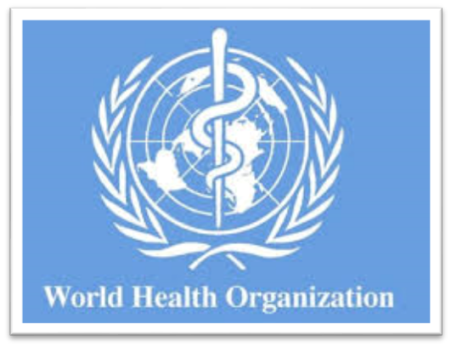 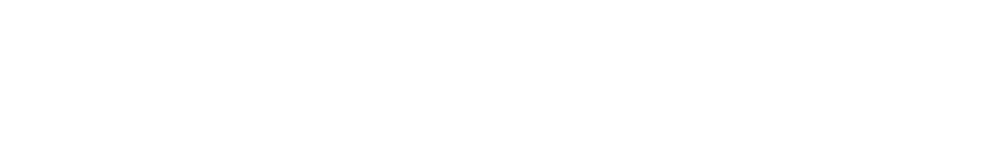 Teknik komite kısa bir süre içinde toplantının gündemini saptamış, kurulacak uluslararası sağlık örgütü için Anayasa taslağı hazırlanmış ve alınması gereken kararları belirlemiştir.
19-22 Temmuz 1946 tarihleri arasında New York’ta toplanan Uluslararası Sağlık Konferansı’nda, Türkiye’nin de içinde bulunduğu 61 ülkenin temsilcileri tarafından WHO Anayasası imzalanarak en az 26 üye ülkenin resmi kabulü ile yürürlüğe girmesi için işlem başlatılmıştır
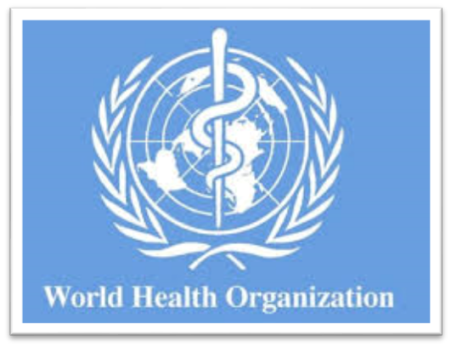 Dünya Sağlık Örgütü (DSÖ)
DSÖ Anayasası 22 Temmuz 1946 tarihinde 61 ülkenin temsilcisi tarafından imzalanmıştır. 
DSÖ Anayasası en az 26 üye ülke tarafından resmen kabulü ile yürürlüğe gireceğinden DSÖ işlevlerini yerine getirecek bir Ara Komisyon seçmiştir. 
Ara Komisyon iki yıl süreyle DSÖ’nün görevlerini yürütmüştür. Prof. Dr. Andrija Stampar başkanlığındaki Ara Komisyon tüm çalışmalarını tamamlamış ve 26 üye ülkenin onayı 7 Nisan 1948’de gerçekleşmiştir
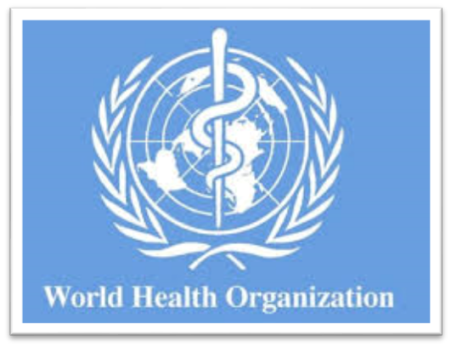 Dünya Sağlık Örgütü (DSÖ)
Ara Komisyon DSÖ Genel Kurulu’nun 24 Haziran 1948 tarihinde Genel Kurulun çalışması için İsviçre ’nin Cenevre kentinde BM Sarayında 48 ülkenin temsilciliklerini toplamıştır.

 Genel Kurul (Asamble) bir aylık çalışmasını tamamladığında üye sayısı 55’e çıkmıştır. Asamble sırasında DSÖ Genel Direktörlüğüne Kanada’lı Dr. Brock Chisholm seçilmiş, DSÖ’nün yıllık programı, personeli ve bütçesi onaylanmış, İcrâ (Yönetim) Kurulu’nu oluşturan 18 üye belirlenmiştir.
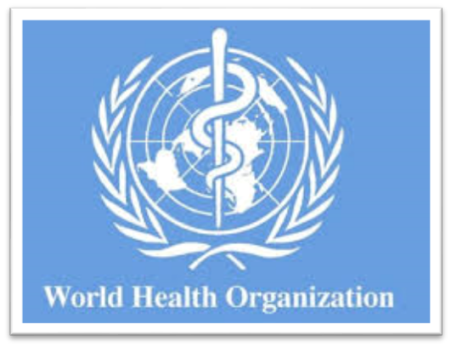 Dünya Sağlık Örgütü (DSÖ)
DSÖ Anayasası’nın yürürlüğe girdiği 7 Nisan her yıl "Dünya Sağlık Günü" olarak kutlanmaya başlanmıştır. 

DSÖ’ne, Mayıs 2000 itibariyle 191 ülke üyedir ve 2 ülke de ortak üye durumundadır.
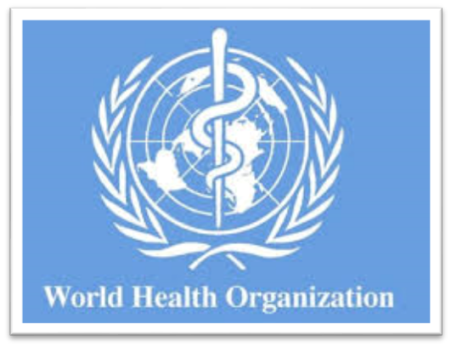 Dünya Sağlık Örgütü (DSÖ)
İlk Asamble Haziran 1948'deki toplantı sırasında bölgesel örgütlenme tartışılmıştır.
Komisyonun yaptığı çalışma sonucu Bölge Ofisleri kurulması kararlaştırılmıştır. 
Anayasa’nın 44-54. maddelerince öngörülen desantralizasyonu gerçekleştirmek için kaç bölge ve ülkelerin hangi bölgeye bağlanacağı tartışılmıştır. 

Bölge Ofis’lerinin başlıca amaçlarından biri DSÖ ile Ulusal Hükümetler arasında etkin bir ilişkinin sağlanmasıdır.
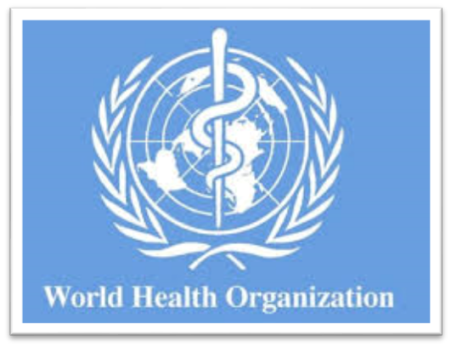 Dünya Sağlık Örgütü (DSÖ)
Bu konuda kurulan Komisyonda 
Doğu Akdeniz Bölgesi. 
Batı Pasifik Bölgesi, 
Güneydoğu Asya Bölgesi,
Afrika Bölgesi, 
Amerika Bölgesi
Avrupa Bölgesi 
6 bölge önerilmiş ve bu öneri kabul edilmiştir. 
Her bölgenin iki organı bulunmaktadır. 
1- Bölge Direktörü ve personelden oluşan Büro, 
2- Bölge ofisindeki DSÖ üyesi ülkelerin temsilcilerinden oluşan ve yılda bir kez toplanan Bölge Komitesidir
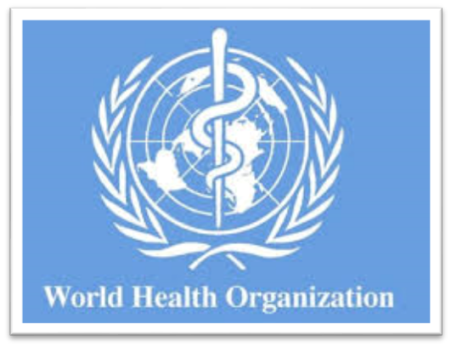 Dünya Sağlık Örgütü (DSÖ)
Türkiye 2 Ocak 1948 tarihinde Dünya Sağlık Örgütü’ne üye olmuştur. 
Türkiye Cumhuriyeti,9 Haziran 1949 tarih ve 5062 sayılı Kanunla Dünya Sağlık Örgütü Anayasası’nı onaylayarak WHO’ ya resmen üye olmuştur. (DSÖ’nün  82 maddelik anayasası vardır)
Türkiye, WHO’ ya üyeliğinden sonra, WHO ve Birleşmiş Milletlere bağlı diğer kuruluşlarla sağlık alanındaki ilişkilerini daha da geliştirmek için 19 Ekim 1950 tarih ve 6666 Sayılı Kanunla onaylanan ‘’Teknik Yardım Anlaşması’’ ile çeşitli sağlık projelerini başlatmıştır.
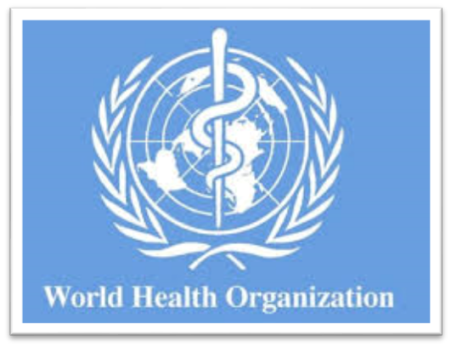 Dünya Sağlık Örgütü (DSÖ)
Dünya Sağlık Asamblesi, 
İcra (Yönetim) Kurulu,
Sekretarya hizmetleri (Genel Merkez, Bölge Büroları ve Ülke Temsilcilikleri) olarak yürütülmektedir.
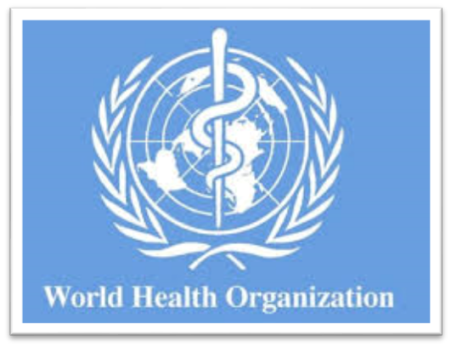 Dünya Sağlık Asamblesi (World Health Assembly - WHA)
Her yılın Mayıs ayında Cenevre’de Birleşmiş Milletler Sarayında yapılmaktadır. 

Asamble, üye ülkeleri temsil eden delegelerden oluşur.
Bu delegelerin, sağlık alanında teknik bilgiye sahip, tercihen ülkelerinin ulusal sağlık yönetiminde etkin görev yapan kişiler olmaları gerekir.
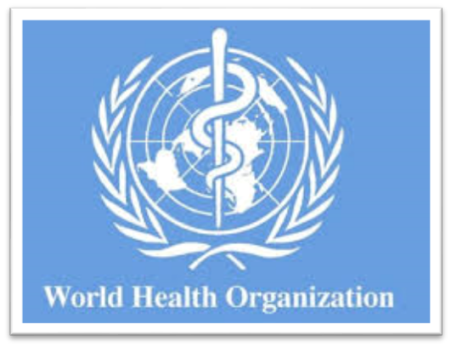 1- Dünya Sağlık Asamblesi (World Health Assembly - WHA)
Genel Kurul'un görevleri arasında;
Örgütün politikasını saptamak, 
Yönetim Kurulu'na üye olacak ülkelerini seçmek, 
Genel Direktörü seçmek, 
Örgütün mali politikasını denetlemek ve bütçeyi gözden geçirip onaylamak yer almaktadır. 
Asamble ayrıca, 
Yönetim Kurulu ve Genel Direktörün çalışma raporlarını gözden geçirir ve önemli sağlık konularına Yönetim Kurulu'nun dikkatini çeker.
2- Yönetim Kurulu
Genel Kurul tarafından seçilen ve 3 yıl süre ile görev yapan 32 üye ülkenin sağlık alanında uzman temsilcilerinden oluşur. 
Üçte biri her yıl değiştirilmektedir. 
Kurul yılda en az iki kez toplanır. Bu toplantılardan birisi Ocak ayında, diğeri ise Genel Kuruldan hemen sonra Mayıs ayında gerçekleşir. 
Yönetim Kurulu, Asamble'nin yürütme organıdır. Asamble'de alınan kararların yerine getirilmesi ile sorumludur. Asamble'nin gündemini saptar ve yıllık çalışma planını sunar. Salgın ve afetlerde gerekli önlemleri alır veya bu yetkisini Genel Direktör'e devreder.
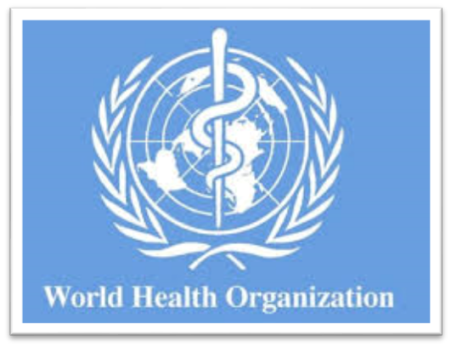 3- Sekreterya
Genel Direktör'ün teknik ve idari başkanlığında tüm DSÖ personelini içerir. 

Cenevre'deki Genel Merkez 
Altı Bölge Bürosu 
Üye ülkelerdeki temsilcilikler
İrtibat ofislerinden 
                                         oluşmaktadır.
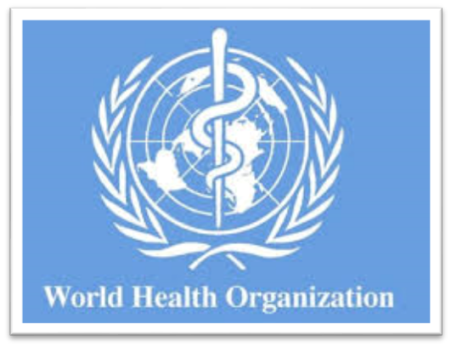 Dünya Sağlık Örgütü (DSÖ)
Sıtma, kanser, ilaç alışkanlığı gibi özel konularda Genel Direktör'e danışmanlık yapmak üzere Uzman Komiteleri kurulur ve DSÖ programlarına yardımcı olmak üzere Çalışma Grupları oluşturulur.
 
Genel Direktör'e destek için 8 araştırmacıdan oluşan "Bilimsel Gruplar" vardır. 
Bu grup ve komitelerin toplantılarından sonra hazırlanan ve Yönetim Kurulu'na sunulan raporlar "Technical Report Series" adı altında DSÖ yayımı olarak hizmete sunulur.
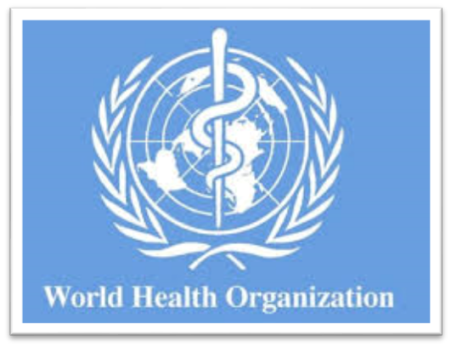 Dünya Sağlık Örgütü (DSÖ)
İhtisas Kuruluşlarından biri olan DSÖ, BM sistemi içinde yönetsel ve mali açılardan özerk bir kuruluştur.
 
BM ve diğer kuruluşlarla olan ilişkileri anayasası ve imzaladığı sözleşmelerle belirlenmiştir. 

Bu sözleşmelere göre, 

DSÖ ile BM ve 15 İhtisas Kuruluşu 
(ILO, FAO, UNESCO, IMF, Dünya Bankası, Uluslararası Telekominikasyon Birliği, Uluslararası Sivil Havacılık Örgütü, Evrensel Posta Birliği, uluslararası Meteoroloji Örgütü v.b.) işbirliği yapar, bilgi ve veri alışverişinde bulunur ve teknik olarak birbirlerine yardımcı olurlar.
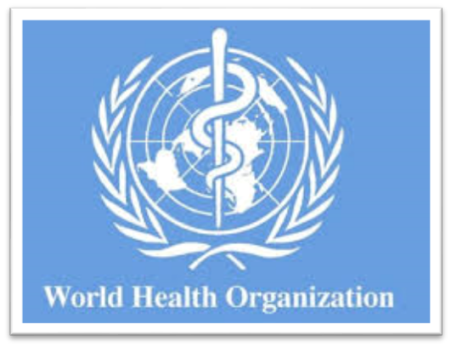 Dünya Sağlık Örgütü (DSÖ)
BM'in istemi ile özel gruplara (Filistinli göçmenler gibi) sağlık hizmeti götürmek ve BM Genel Kurulu, Ekonomik ve Sosyal Konsey veya Güvenlik Konseyi'nin sağlıkla ilgili önerilerini göz önünde bulundurmak zorundadır.

Her iki kuruluş birbirlerinin Genel Kurullarına katılır ve personel değiş tokuşu yapabilirler. İlişkilerin eşgüdümü ve yürütülmesi için her iki örgütte de irtibat büroları kurulmuştur.
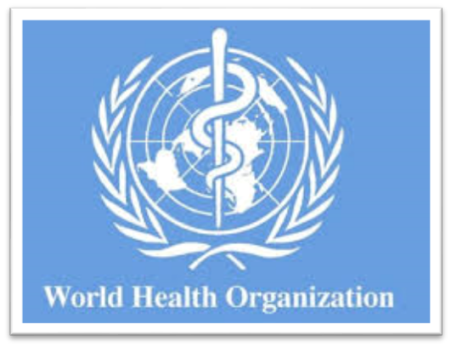 Dünya Sağlık Örgütü (DSÖ)
BM ve diğer ihtisas kuruluşlarında çalışan kişilerin belli ayrıcalıkları ve dokunulmazlıkları, üye ülkelerce kabul edilmiş ve sözleşmelerle de belirlenmiştir.
 
Bu örgütlerin malları vergi ve gümrükten muaf, dokümanları dokunulmaz, personeli ise ayrıcalıklıdır. Teknik personelin dokunulmazlığı vardır. Bir ülkeye görevli olarak gittiklerinde, uluslararası pasaport kullanırlar, kendilerinin ve ailelerinin bagajları aranmaz, dövizle ilgili kısıtlamalar uygulanmaz ve herhangi bir sebeple tutuklanmazlar.
 
Yazılı ve sözlü iletişimde öncelikleri vardır ve sansür uygulanmaz.
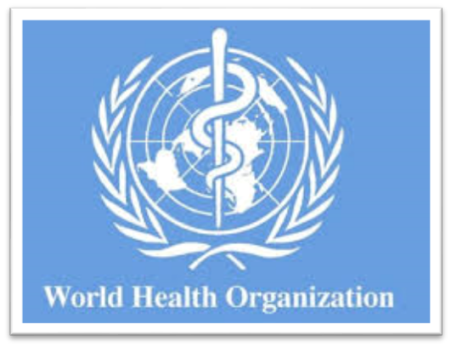 Dünya Sağlık Örgütü (DSÖ)
iki temel anayasal işlev

Birincisi; uluslararası sağlık çalışmalarını yönlendirmek ve eşgüdümünü sağlamaktır. 
Bu işlevin yerine getirilmesi için toplantılar düzenler, uzman komiteleri oluşturur, saha çalışmaları ve laboratuvar araştırmaları yürütür, standartlar saptar, sağlık konusunda bilgi ve veri toplar, bunları dağıtır, danışmanlık hizmetleri yapar ve çeşitli yayınlar çıkarır. 

İkincisi; üye devletlerle sağlık alanında teknik işbirliğini teşvik etmektir.
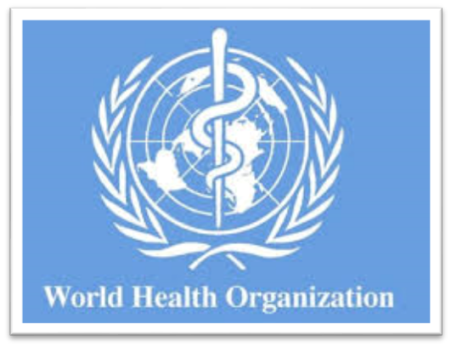 Dünya Sağlık Örgütü (DSÖ)
DSÖ çalışmalarında beş resmi dil kullanır.
Bunlar;
İngilizce,
Fransızca, 
Çince,
İspanyolca, 
Arapça 
Rusça' dır. 
Toplantılarda, bütün resmi dillerde çeviri yapılmaktadır.